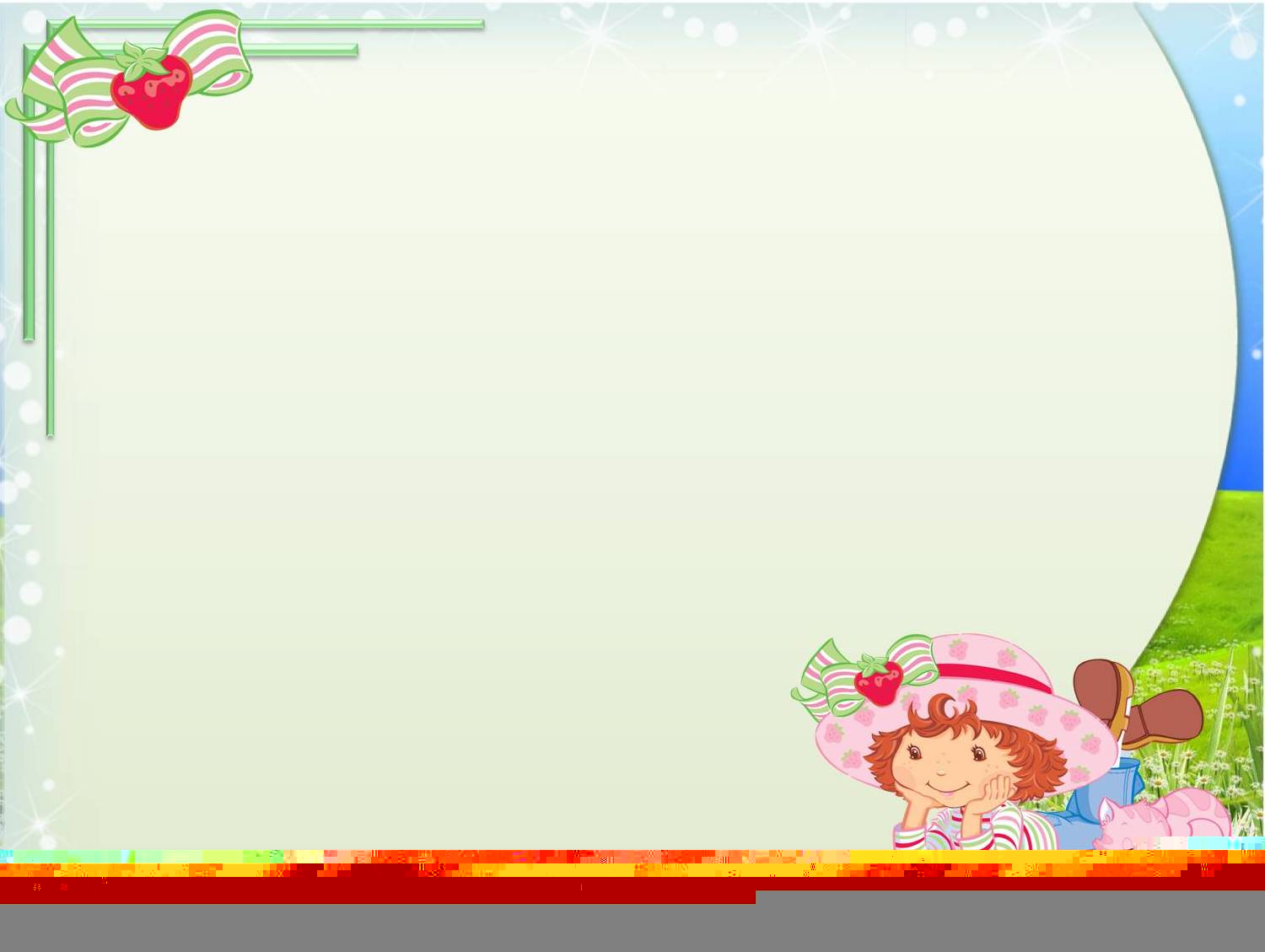 Немного о себе
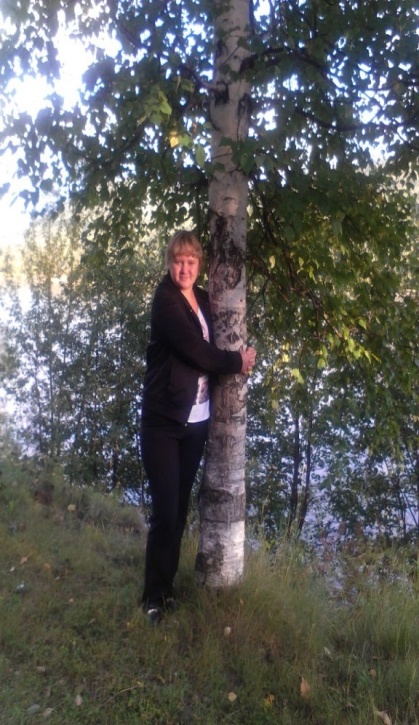 Я, Охорзина Алёна,
В год собаки родилась
А по знаку зодиака
Кто б, вы думали? Стрелец!
И рассказ мой о себе я
Начинаю наконец
Мой посёлок был Большой,
Папа с мамой там трудились.
С карты Родины исчез – 
Мы в Витимском поселились
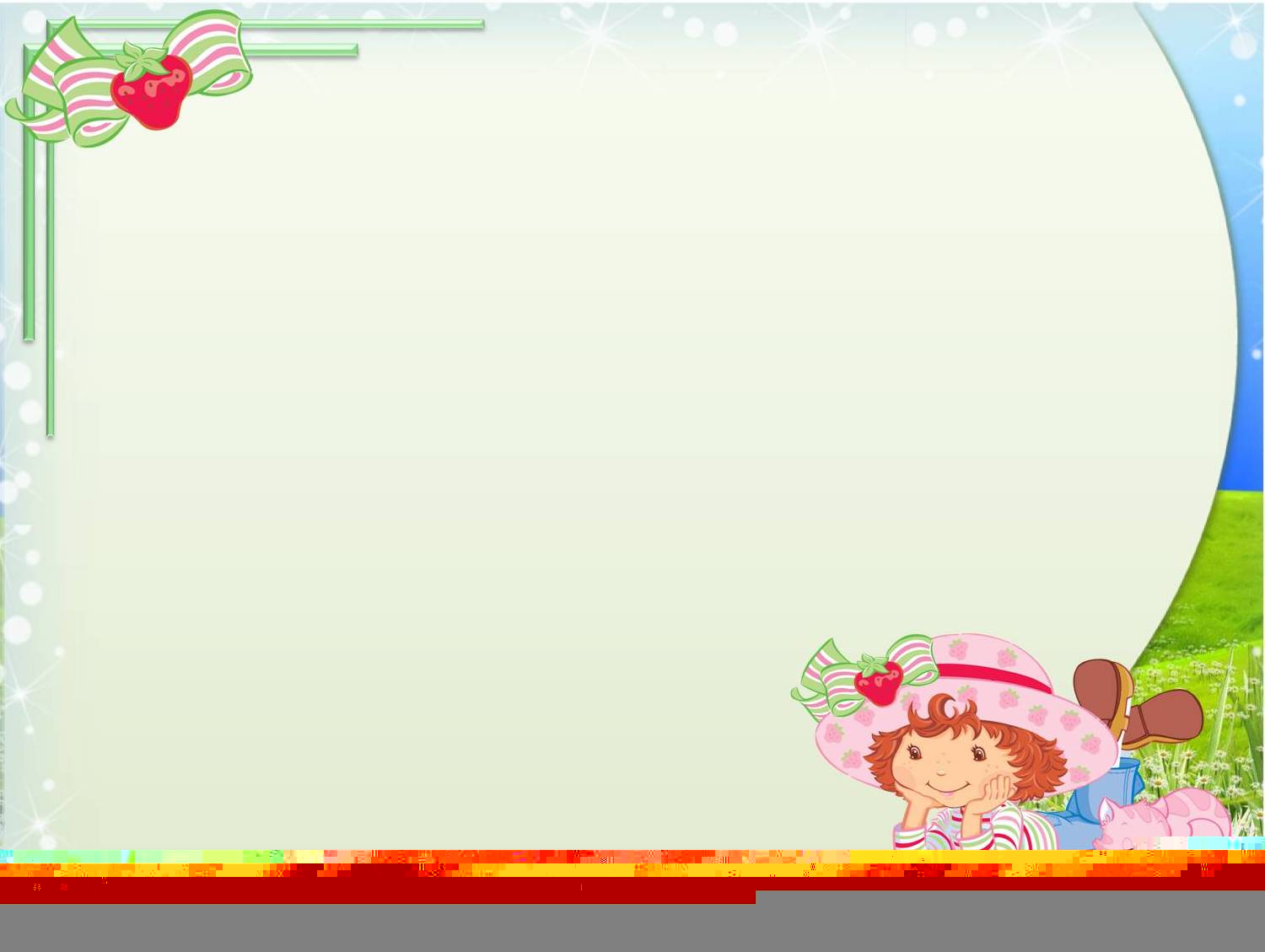 Здесь и в школе я училась.
Дорогим учителям
Всем спасибо говорю,
Всех я вас благодарю
Научили, воспитали
И путёвку в жизнь нам дали.
И профессию любя,
Я решила про себя
Поступила я в пед. колледж
И окончила успешно
И теперь я – воспитатель,
Представляюсь всем друзьям.
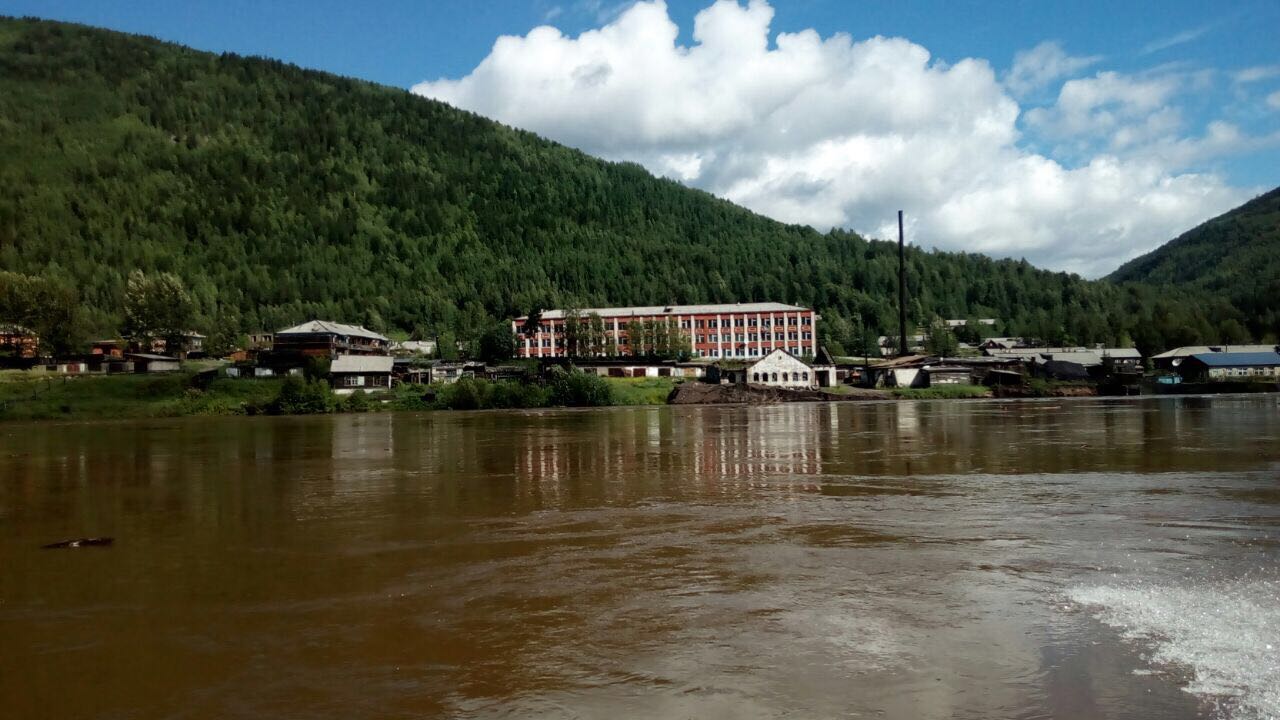 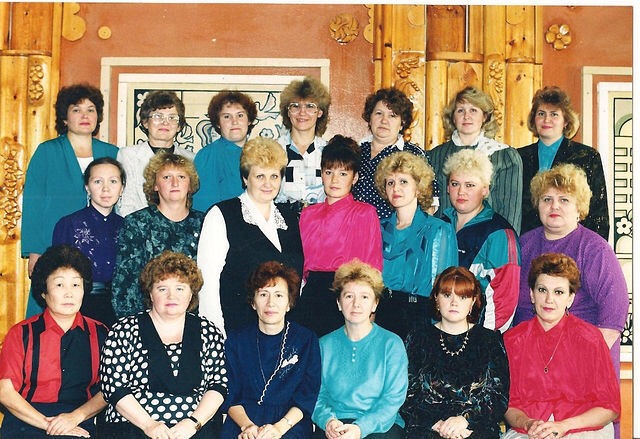 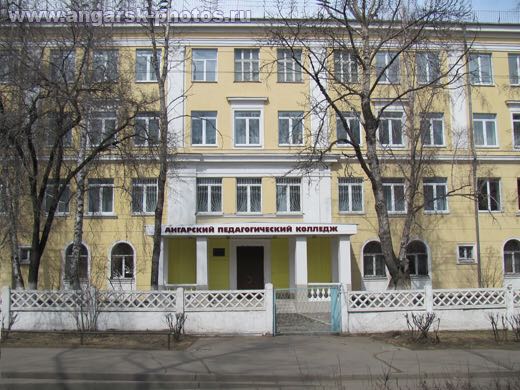 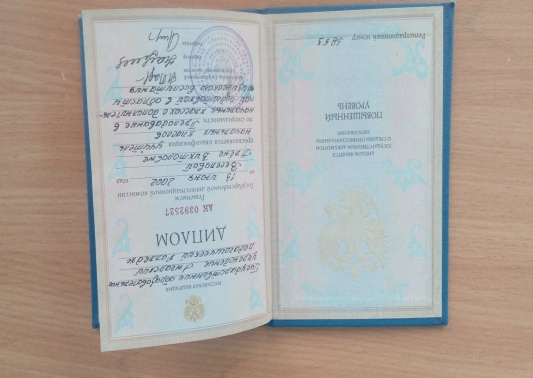 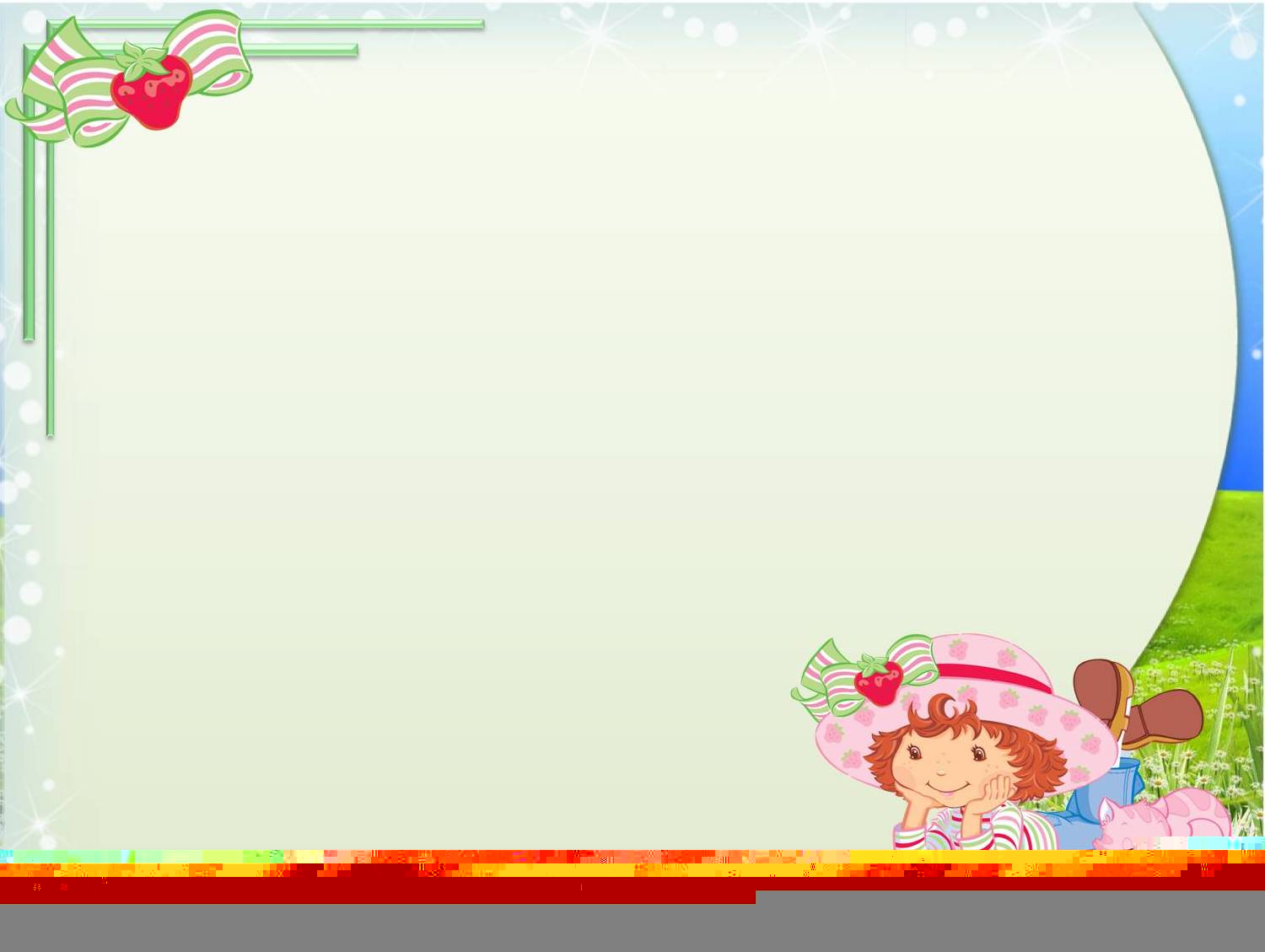 Дети в доме подрастают
И пока забот не знают
Мне же в саду моя работа
И отрада , и забота
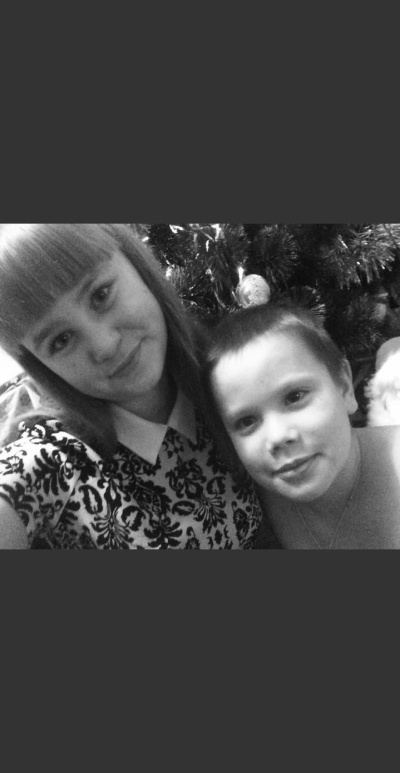 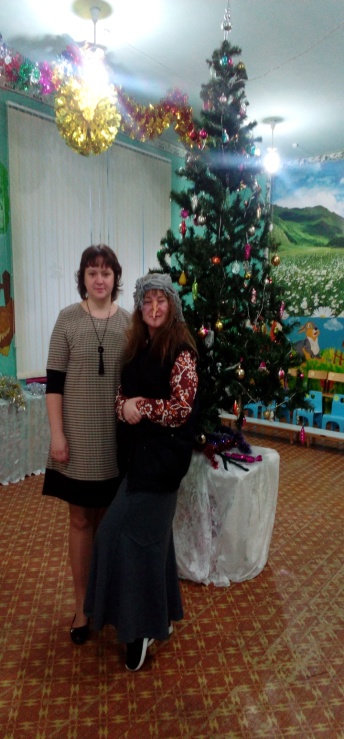 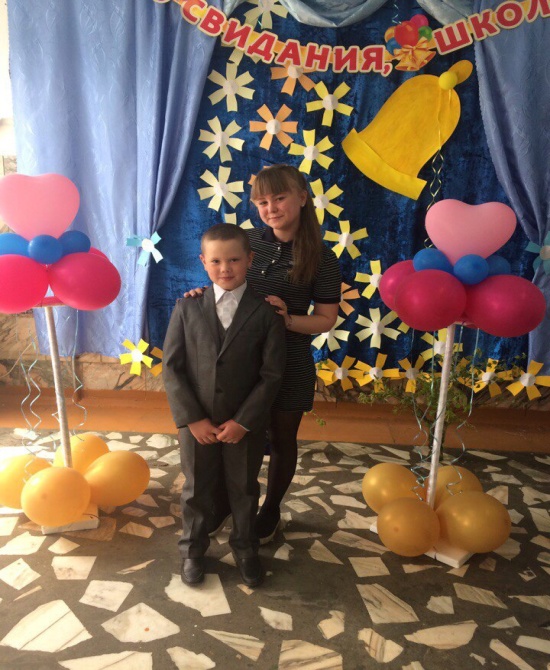 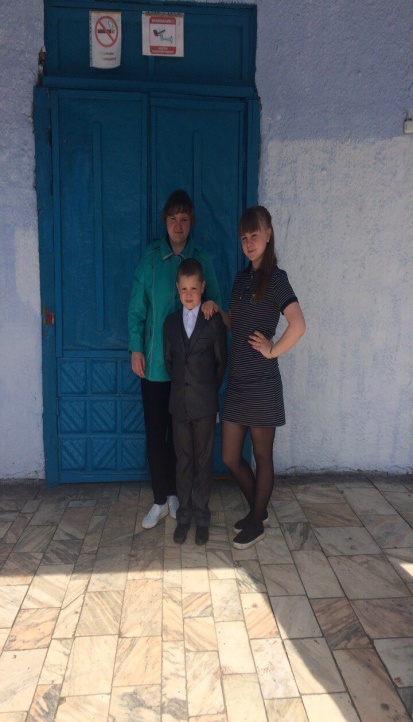 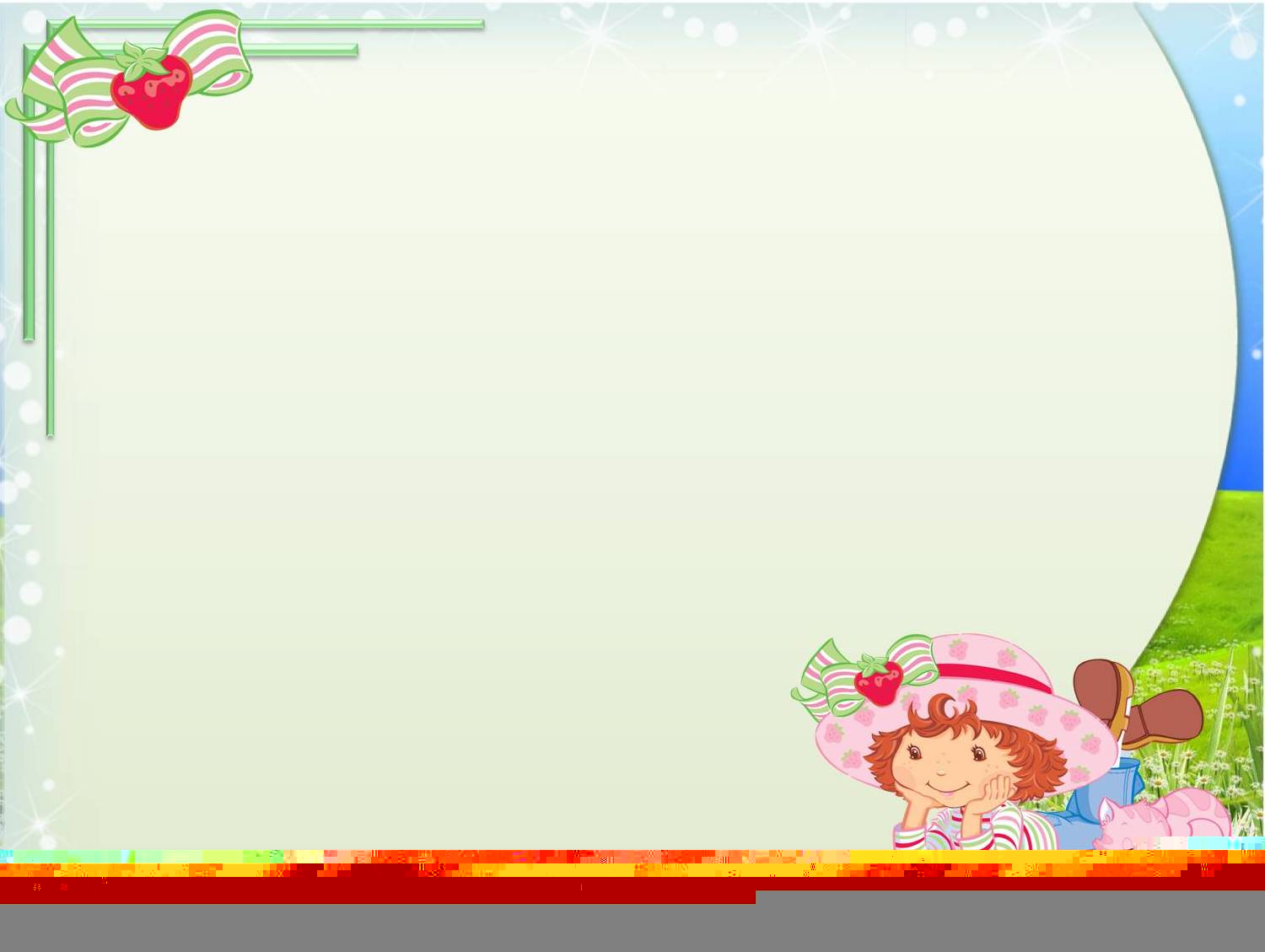 Я цветами увлекаюсь
Рисовать детей учу
Шить, кроить, игрушки делать –
Всё умею не шучу!
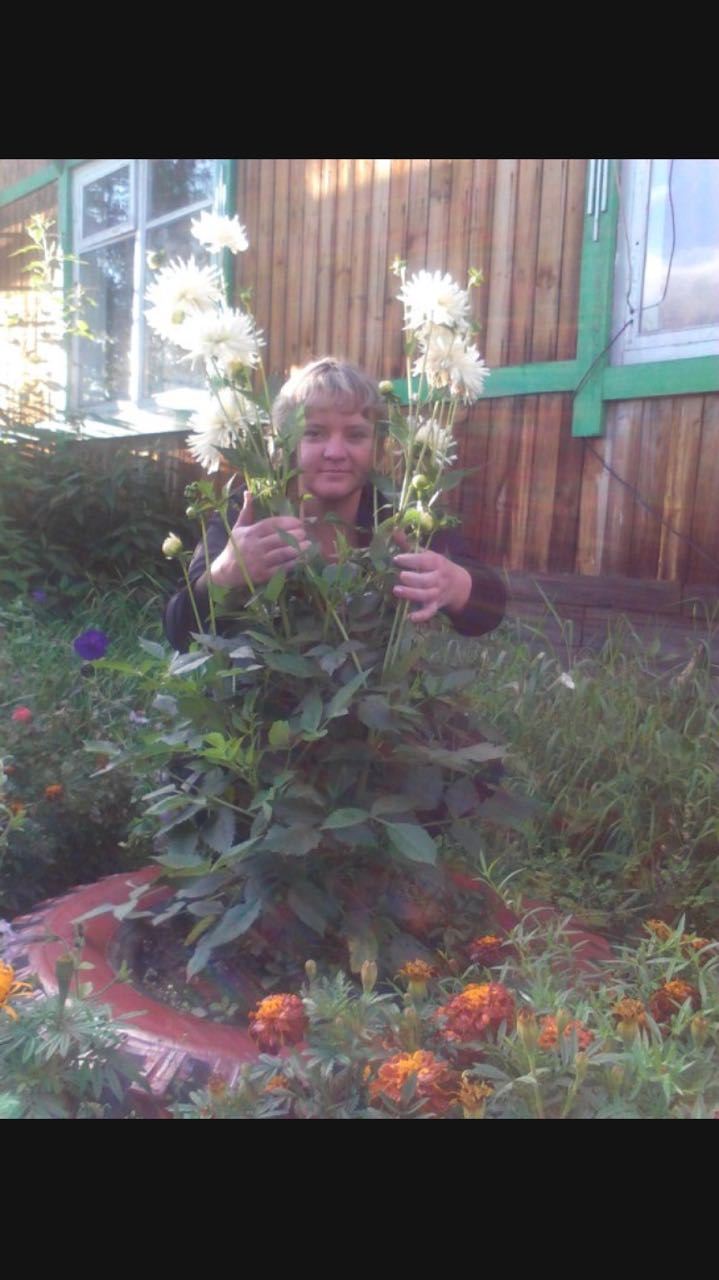 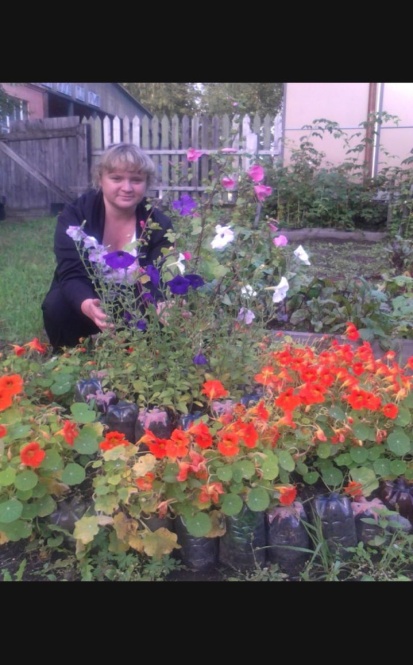 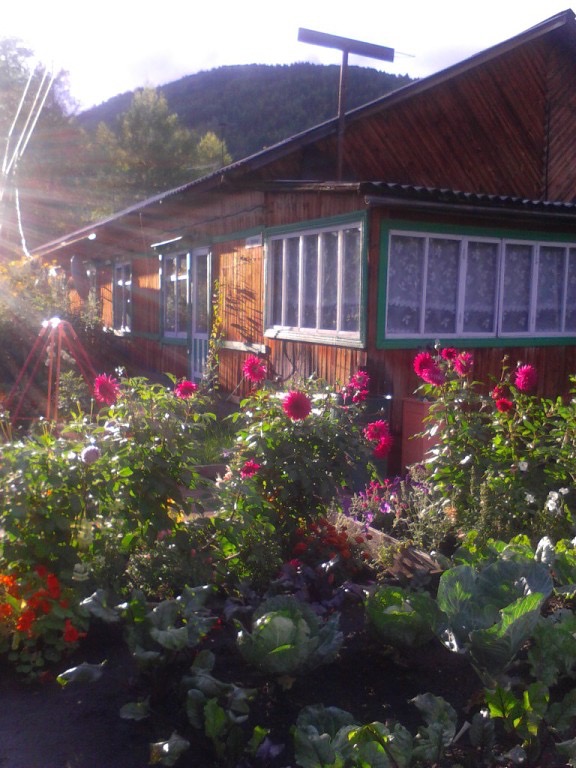 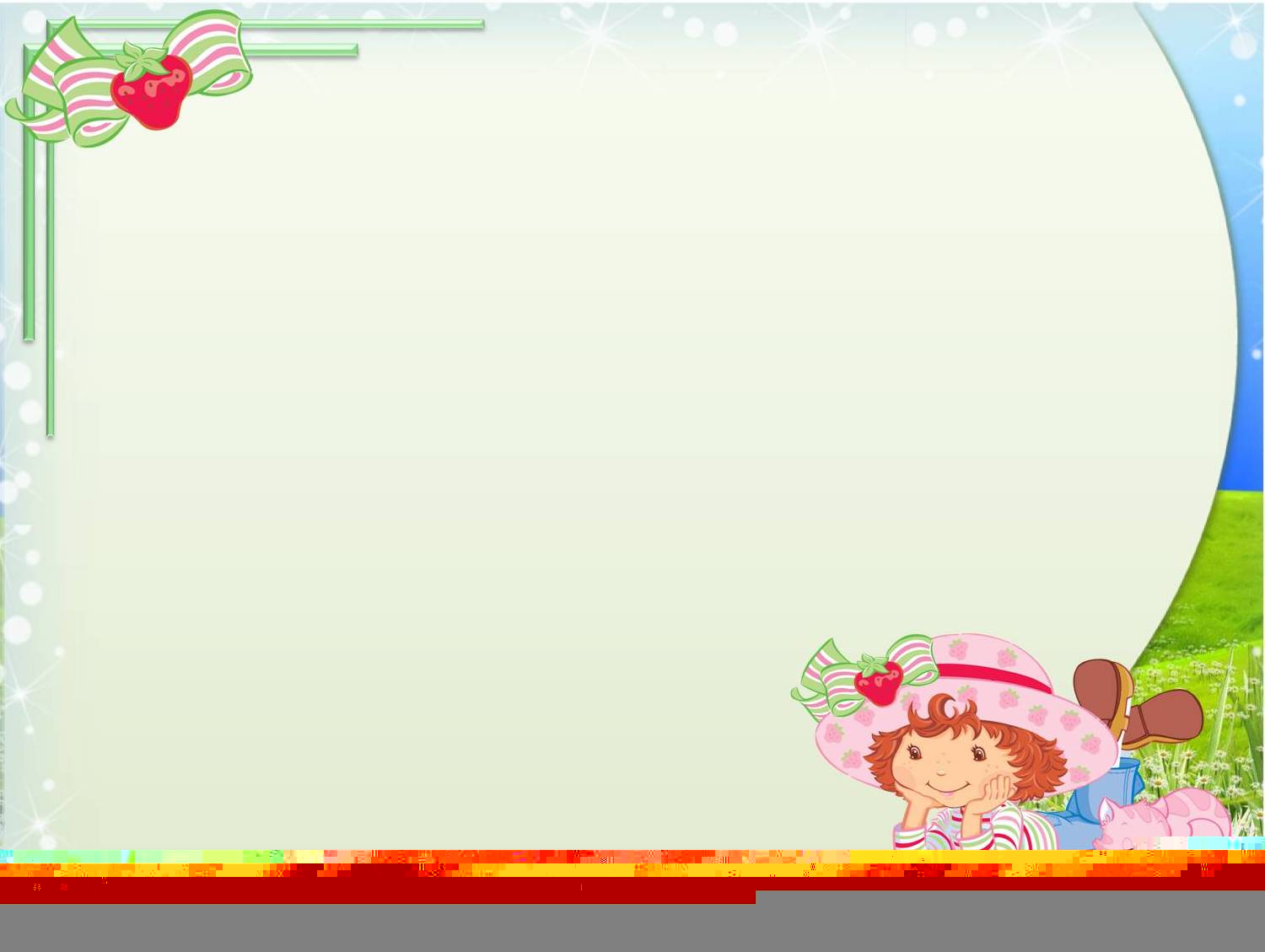 Спасибо за 
                 внимание!!!